www.zooclub.ru
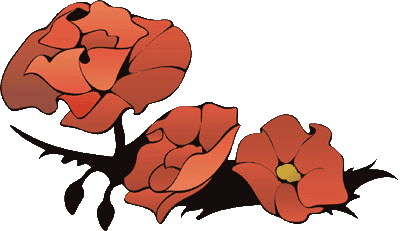 Самые удивительные растения мира
Растительный мир очень красив и многообразен. Сегодня существует около 360.000 различных видов растений (деревья, травы, кустарники и другие). Среди них есть особенные, удивительные виды, которые превзошли все другие виды растений по различным показателям, прочно закрепив за собой звание «самых-самых».
[Speaker Notes: https://zooclub.ru/samye/udivitelnye_rastenia_mira.shtml]
БАМБУК
Самое быстрорастущее растение планеты – бамбук. Он произрастает в Азии, является съедобным и может за одни сутки вырасти почти на 1 метр (40-70 см). Диаметр стеблей бамбука тоже увеличивается, так стебель тридцатиметрового растения может достигать в диаметре 20-30 см.
[Speaker Notes: http://zooclub.ru/samye/udivitelnye_rastenia_mira.shtml]
АМАЗОНСКАЯ ВИКТОРИЯ
Самое большое водное растение – амазонская виктория. Ее родиной является Южная Америка. Плавучий лист этого растения способен достигать в диаметре более двух метров! Эта широкая листовая платина достаточно прочная, поэтому на ней может прокатиться не только Дюймовочка, но и человек, вес которого не превышает 50 кг.
[Speaker Notes: http://zooclub.ru/samye/udivitelnye_rastenia_mira.shtml]
ПАЛЬМА РАФИЯ
Самые большие листья наземного растения принадлежат пальме рафия. Листья этого растения могут вырастать до 20 метров в длину, а у рафии королевской (Raphia regalis) – до 25 м. Сама пальма способна достигать высоты 16-18 метров.
[Speaker Notes: http://zooclub.ru/samye/udivitelnye_rastenia_mira.shtml]
БАОБАБ
Самое толстое растение в мире – баобаб. Окружность его ствола может составлять 10 метров, а в некоторых стволах баобабов могут уместиться 40 человек. Это дерево также же считается одним из самых причудливых в мире. Баобаб иногда называют «деревом, растущим головой вниз», так как его крона напоминает корни.
[Speaker Notes: http://zooclub.ru/samye/udivitelnye_rastenia_mira.shtml]
СЕКВОЙЯ
Самое высокое растение в мире – дерево, а именно вечнозеленая секвойя. Средняя высота дерева около 90-100 метров. Рекордная высота равнялась 117 м, она была зарегистрирована в Калифорнии (США), где вечнозеленая секвойя является символом штата.
[Speaker Notes: http://zooclub.ru/samye/udivitelnye_rastenia_mira.shtml]
АМОРФОФАЛЛУС
Самое дурнопахнущее растение планеты – аморфофаллус. Соцветия некоторых разновидностей пахнут как гнилая рыба или разлагающееся тело животного. Такой отвратительный запах цветок испускает, чтобы привлечь насекомых-опылителей.
Самое большое соцветие тоже принадлежит аморфофаллусу, разновидности аморфофаллусу титаническому (Amorphophallus titanum). Высота цветка 2,5 м, а его ширина – 1,5 м.
[Speaker Notes: http://zooclub.ru/samye/udivitelnye_rastenia_mira.shtml]
БЕНГАЛЬСКИЙ ФИКУС
Самая раскидистая крона у дерева фикус бенгальский. Она может достигать 500 метров в ширину. Самый известный фикус бенгальский носит название Великий баньян. Он находится в городе Хауре, в Индийском ботаническом саду. Некогда баньян являлся одним единым деревом, но после нескольких ураганов, в ходе которых был уничтожен основной ствол, баньян был признан клональной колонией. Тем не менее, площадь этого гигантского растения составляет 1,5 га.
[Speaker Notes: http://zooclub.ru/samye/udivitelnye_rastenia_mira.shtml]
СЕКВОЙЯДЕНДРОН
Самое большое в мире дерево - секвойядендрон гигантский, растущее в Национальном парке «Секвойя» в Калифорнии, США и названное в честь генерала Гражданской войны Шермана. По своему объему оно является самым большим деревом  планеты, но не самым высоким. Высота дерева составляет 83,8 м, обхват ствола на высоте груди 31,3 м, самая нижняя ветвь располагается на высоте 40 м, а возраст (по последний исследованиям, проводившимся в 2002 году) — около 2000 лет.
[Speaker Notes: http://zooclub.ru/samye/udivitelnye_rastenia_mira.shtml]
КАКТУС САГУАРО
Самое большое колючее растение – кактус сагуаро, или гигантская карнегия. Он произрастает в Мексике и некоторых районах США. Кактус может достигать 15 метров в высоту. Крупные экземпляры весят до 10 тонн! Кроме того, цветок кактуса содержит около 3500 тычинок настолько крупных, что некоторые местные птицы вьют на них гнезда.
[Speaker Notes: http://zooclub.ru/samye/udivitelnye_rastenia_mira.shtml]